WALT: Identify the function of a Settlement…
What can you remember from last week about Hierarchy. What goes at the bottom, what goes on the top. Write as much as you can remember on the White Boards.
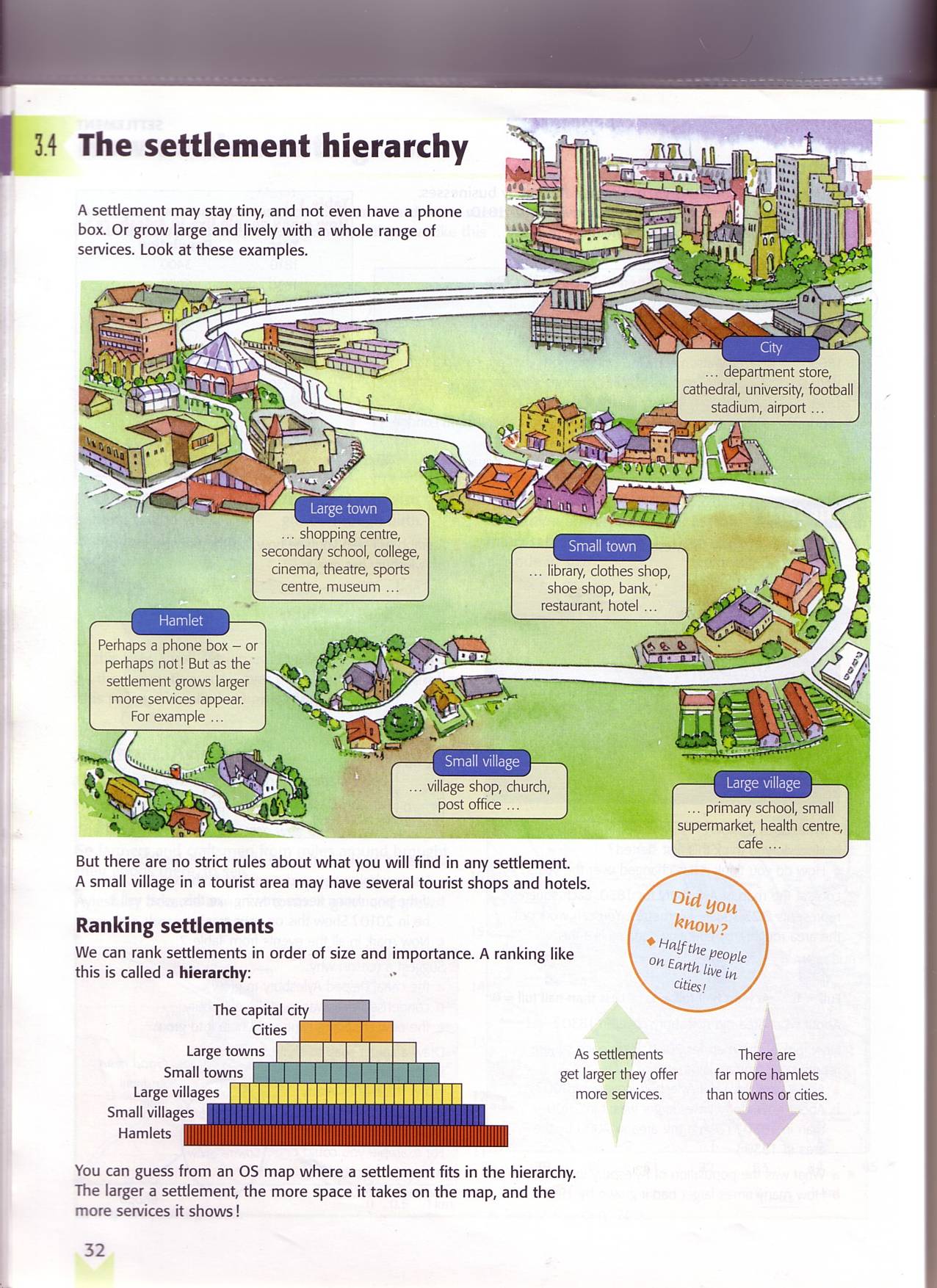 WALT: Identify the functions of Settlements.
WILFS
3 - A List of the functions of a Settlement
4 – A description of the functions of a Settlement
5 – Explain the function of a Settlement
Industrial Settlement.
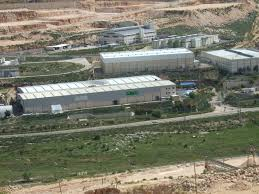 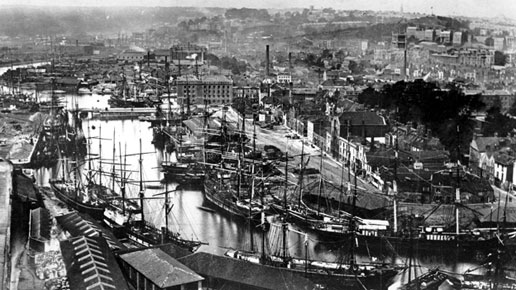 Port Settlement.
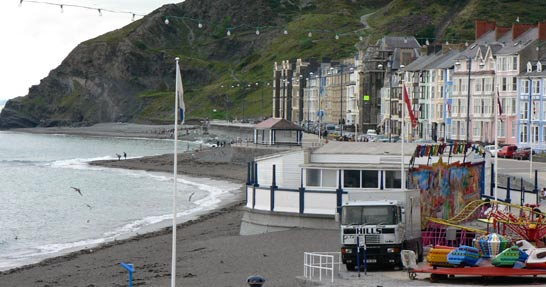 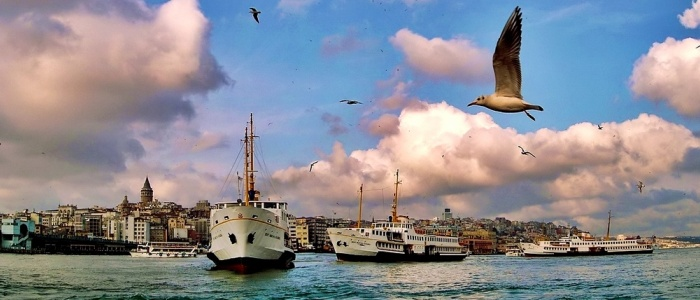 Resort Settlement.
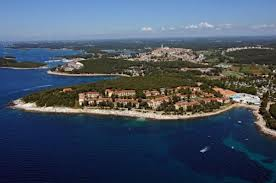 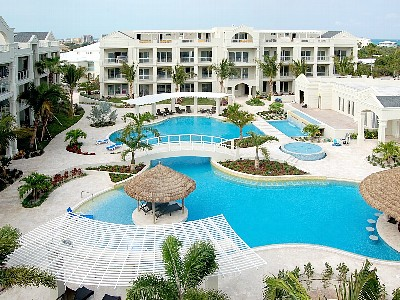 Market Settlement.
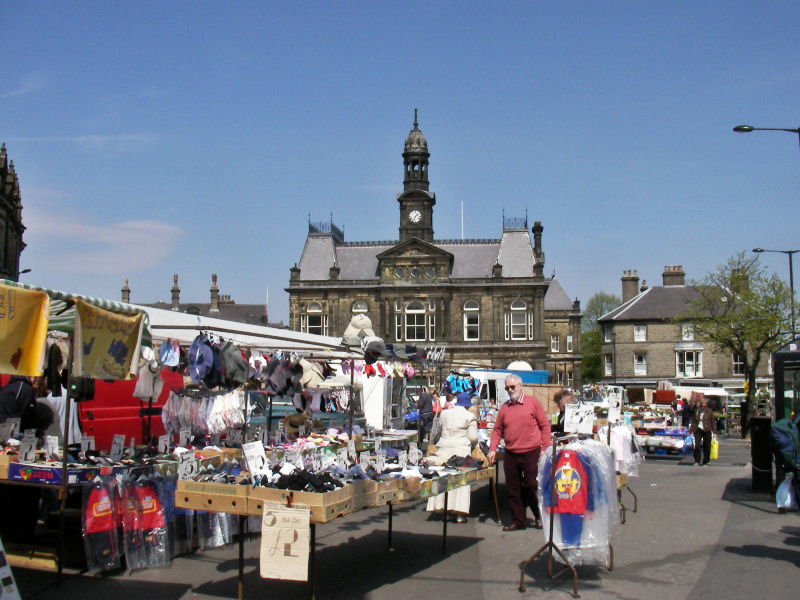 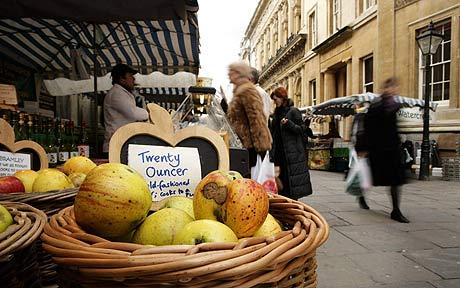 Settlement Functions
Choose the appropriate function from the following for each of the settlements being described to the left:
Holiday Resort;    Market;    Industrial;    Port

2. A settlement indicator is a person or object that shows us the function of a settlement. Complete the table for what you think are most likely to find the following indicators (the answer might be for all of them)
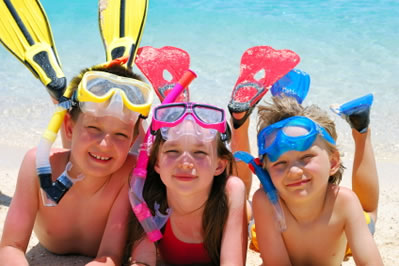 I live in a __________. This is where people come from other places to relax and enjoy themselves
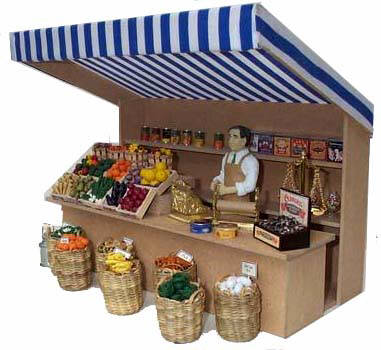 I live in a __________ town. My husband runs a farm. This is where we come to buy and sell things
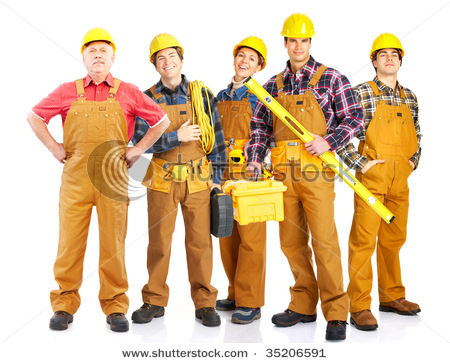 I live in a __________ town. I use things produced by farmers to make things
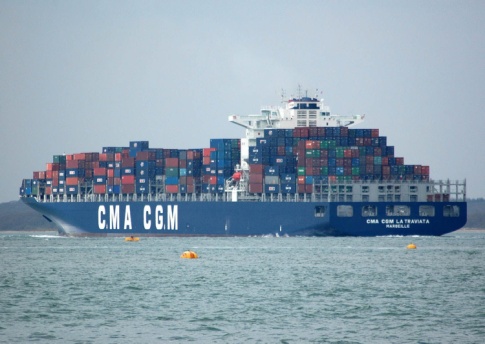 I live in a __________ town. This is where people and goods leave our country and arrive from other places
You say, We Pay.
Describe without using the actual words the picture to the person in the hot seat…
Linear Settlement
Port Settlement.
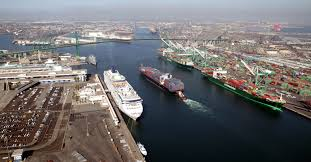 Capital Cities
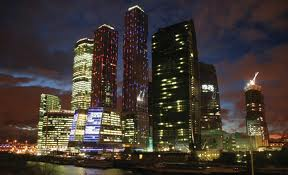 Nucleated Settlement
Large Town
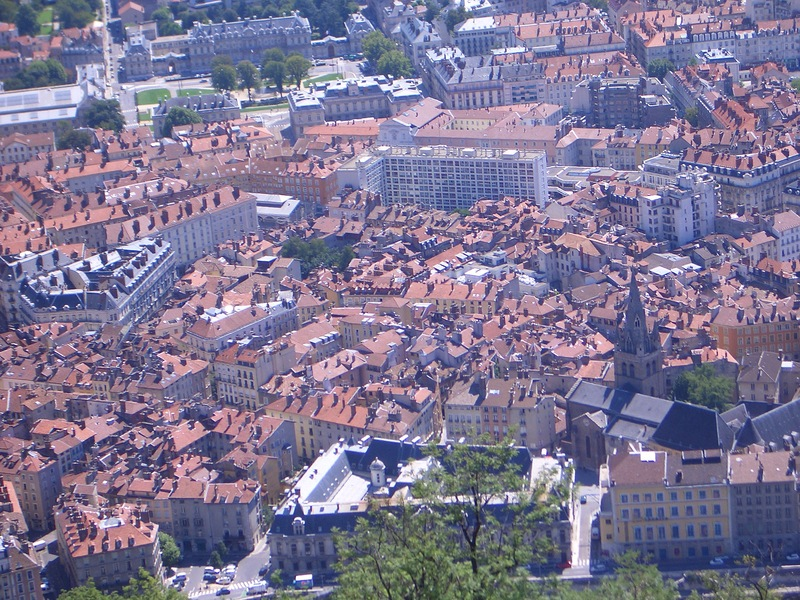 Resort Settlement
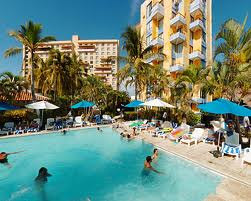 Hamlet
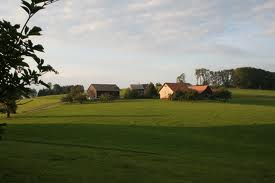